Исполнение мониторинга КИАСУО ПМПК
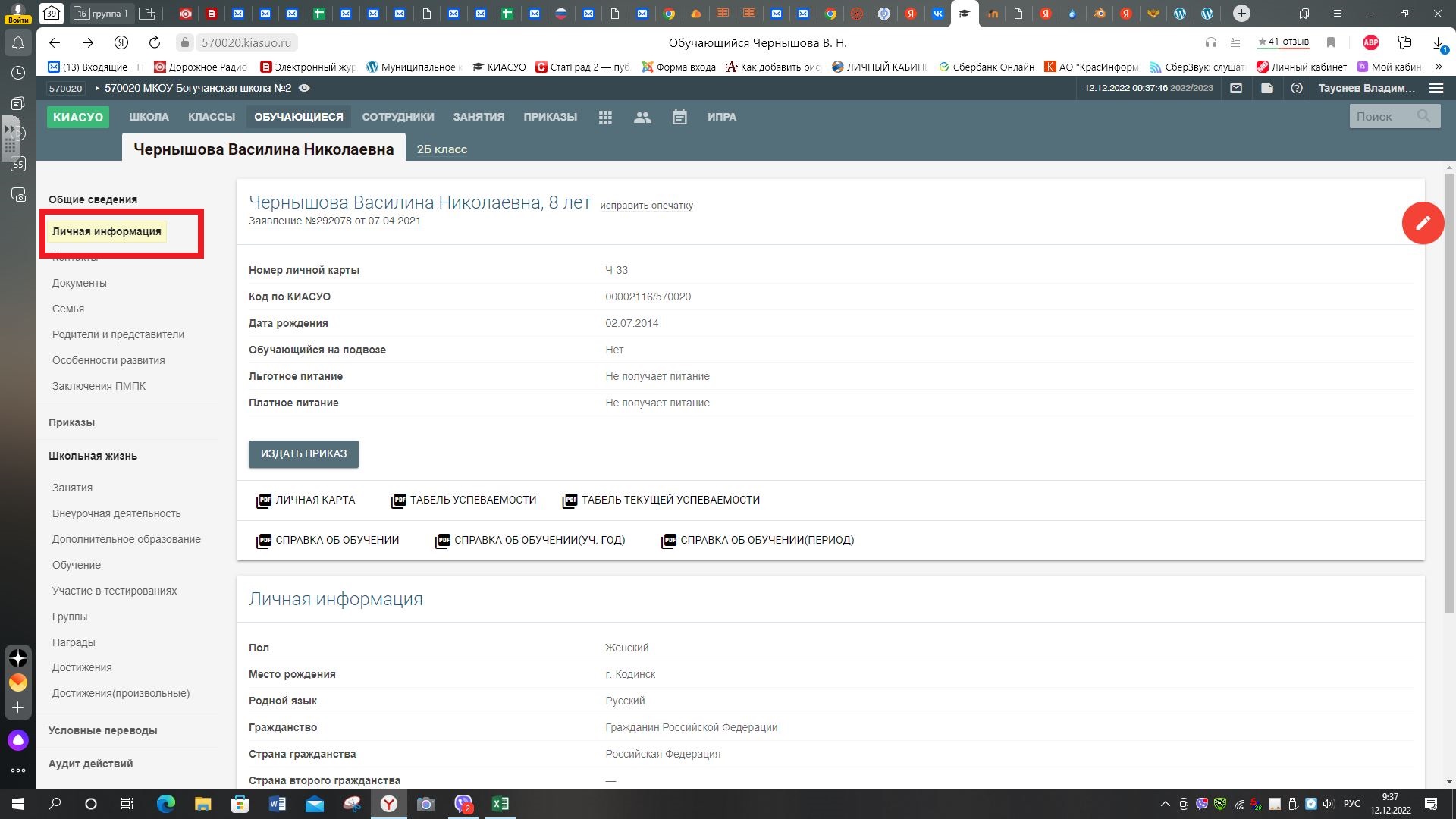 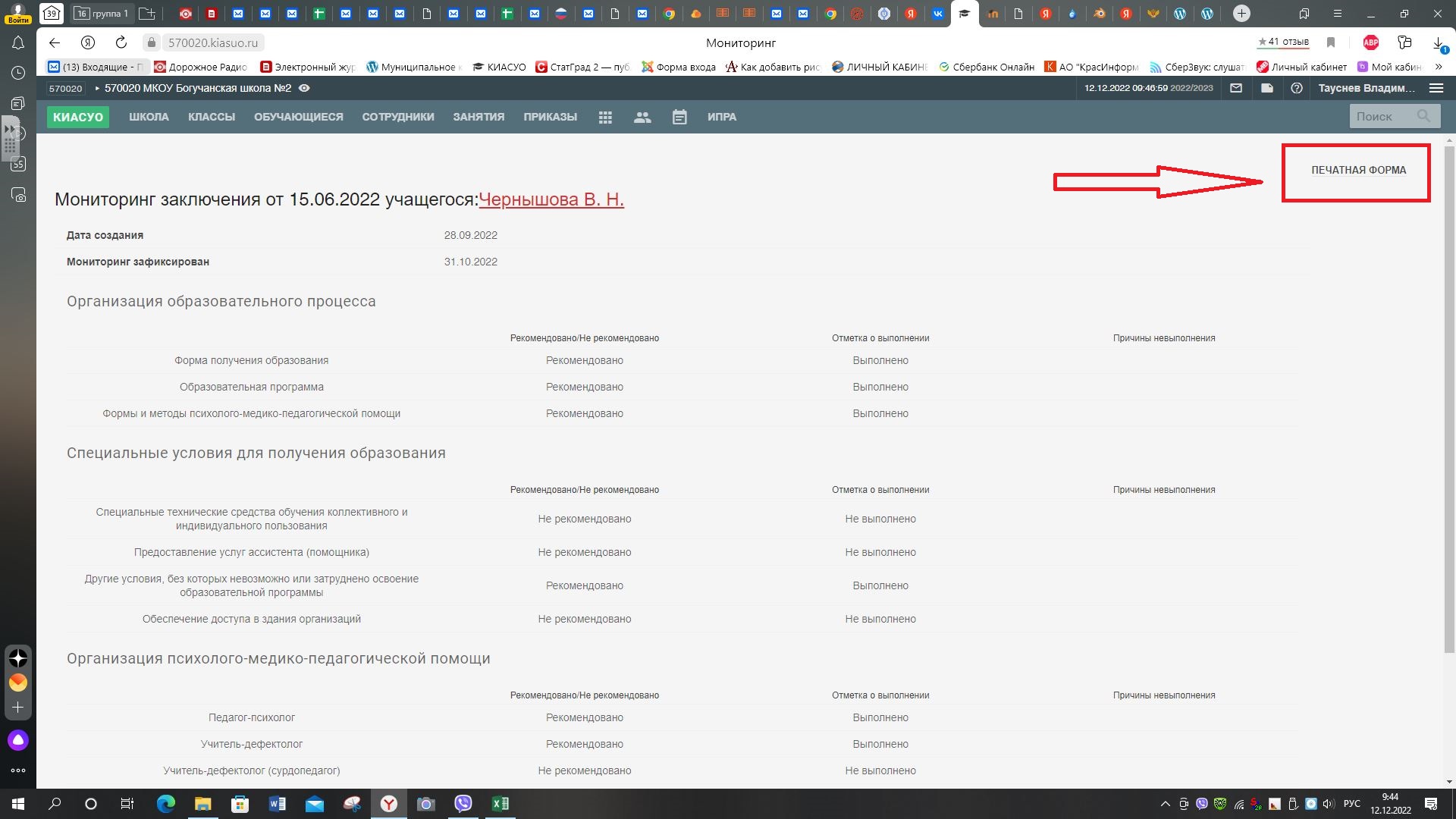 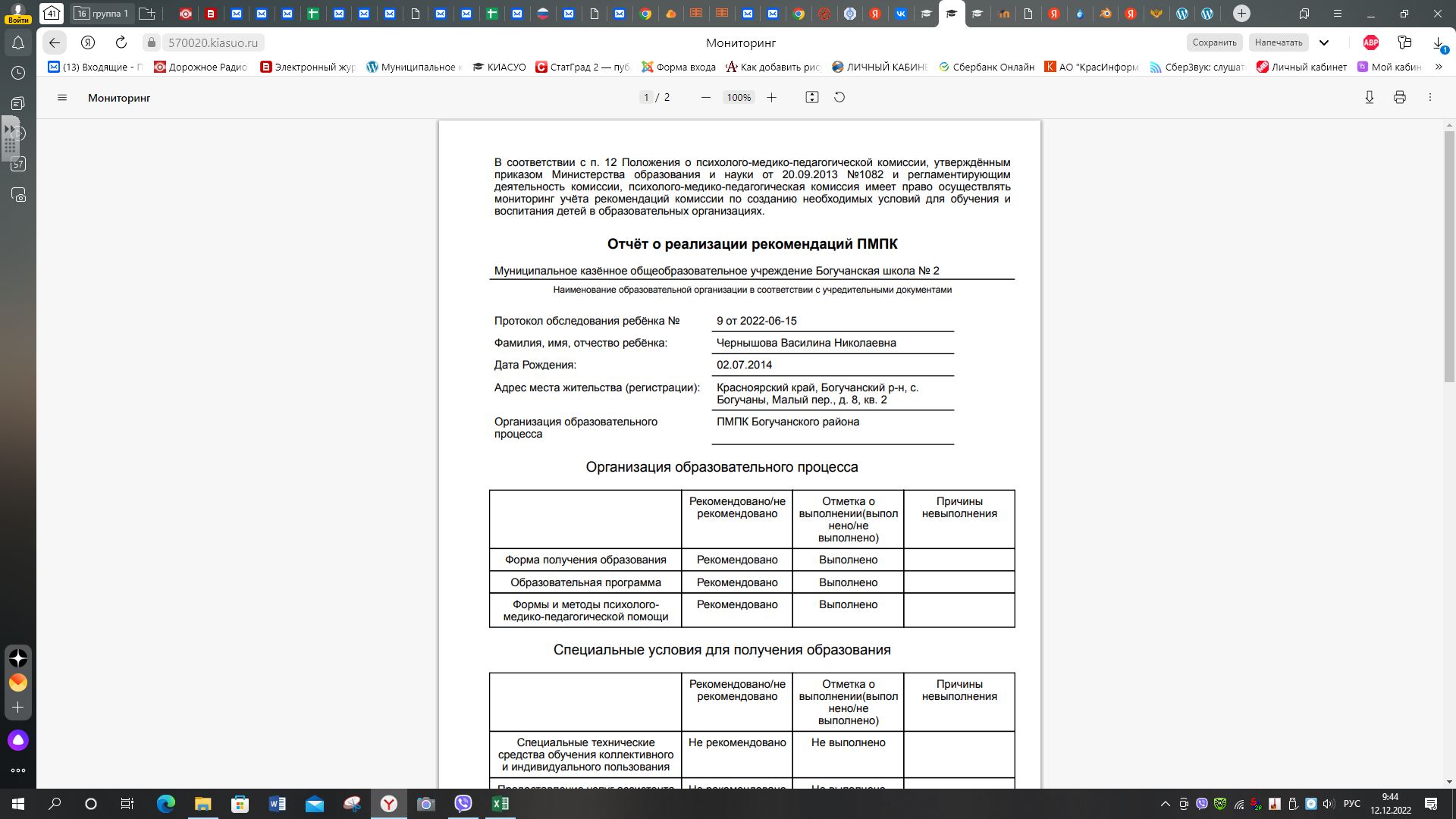 Благодарю за внимание!